26 July 2023
Applications of right-angled triangle trigonometry
LO: To use trigonometric ratios to solve problems involving angles of elevation, angles of depression, bearings
Problem solving using trigonometry
When problems are solved using trigonometry we follow these steps:
Step 1 : Read the question carefully.
Step 2 : Draw a diagram, not necessarily to scale, with the given information clearly marked.
Step 3 : If necessary, label the vertices of triangles in the figure.
Step 4 : State clearly any assumptions you make which enable you to use right angles triangles or properties of other geometric figures .
Step 5 : Choose an appropriate trigonometric ratio and use it to generate an equation connecting the quantities.
Step 6 : Solve the equations(s) to find the unknown.
Step 7 : Answer the question in words.
adjacent
cos θ  =
hypotenuse
x
5
Problem solving
A 5 m ladder is resting against a wall. It makes an angle of 70° with the ground.
What is the distance between the base of the ladder and the wall?
First draw a sketch
Now label the sides
We are given the hypotenuse and we want to find the length of the side adjacent to the angle, so we use:
5 m
h
o
70°
a
x
cos 70° =
x = 5 × cos 70°
= 1.71 m (to 2 d.p.)
opposite
sin θ  =
hypotenuse
3
3
x
sin 27°
Problem solving
The angle between a tangent from point P to a circle and the line from P to the centre of the circle is 27o.
Determine the length of the line from P to the centre of the circle if the radius is 3 cm.
First draw a sketch
Now label the sides
We are given the opposite and we want to find the length of the hypotenuse, so we use:
a
o
27o
3 cm
C
x cm
h
P
sin 27° =
x =
x =
6.61 m (to 2 d.p.)
Angles of elevation
In this lesson we will se how to apply the trigonometric ratios to solve problems in real-life situations
Angle of elevation is the angle made between the horizon and the top of an object that you are looking up at
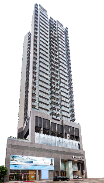 Angle of elevation
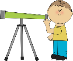 Horizon
Angles of depression
In this lesson we will se how to apply the trigonometric ratios to solve problems in real-life situations
Angle of depression is the angle made between the horizon and the bottom of an object that you are looking down on
Horizon
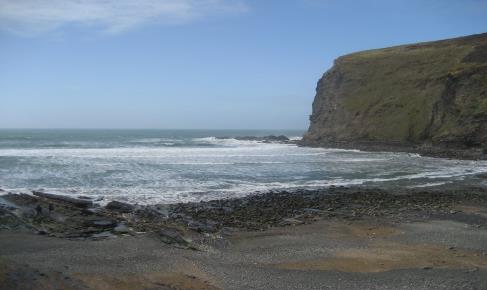 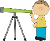 Angle of depression
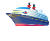 Angles of elevation
Example 1
An observer stands 100 m from the base of a building. The Angle of elevation of the top of the building is 65o. How tall is the building, to the nearest metre?
Now label the sides
First draw a sketch
We are given the adjacent side and we want to find the length of the side opposite to the angle, so we use:
opposite
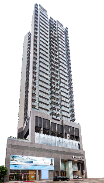 tan 65o =
adjacent
o
h
x
tan 65o =
65o
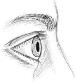 x = 100(tan 65o )
a
100 m
x = 214.45
To the nearest metre it is 214 m
Angles of depression
From a vertical cliff 80m above sea level, a boat is observed at an angle of depression of 6o. How far out the sea is the boat?
Now label the sides
First draw a sketch
We are given the opposite side and we want to find the length of the side adjacent to the angle, so we use:
opposite
a
x
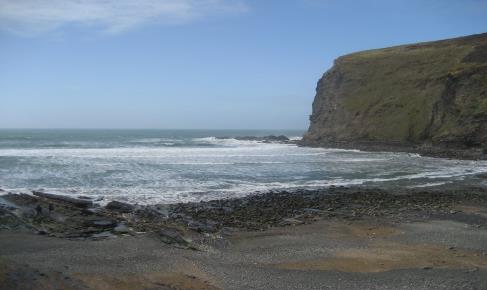 tan 6o =
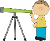 6o
adjacent
80 m
o
h
tan 6o =
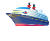 x =
x = 761.15
To the nearest metre it is 761 m
True Bearings
Compass points
45° between North and east
45° between north and west
N
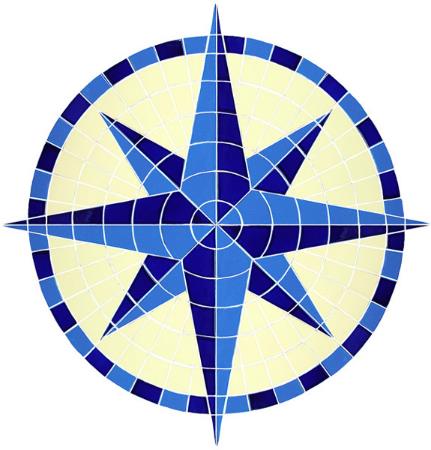 NW
NE
E
W
SW
SE
45° between south and east
45° between south and west
S
Compass points
When using Compass points for direction, you will see notation such as.
N 35° E
N 35° E
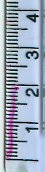 N
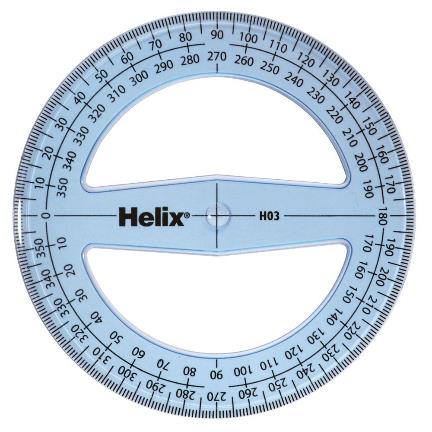 Which means 35° east of North
35°
E
W
S
Compass points
When using Compass points for direction, you will see notation such as.
W 25° S
N
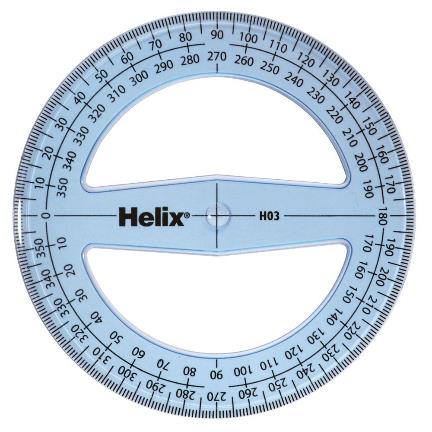 Which means 25° south of west
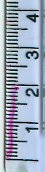 E
W
25°
W 25° S
S
N
75°
P
Bearings
Bearings are a measure of direction taken from North.
If you were travelling North you would be travelling on a bearing of 000°.
If you were travelling from the point P in the direction shown by the arrow then you would be travelling on a bearing of 000°.
If you were travelling from the point P in the direction shown by the arrow then you would be travelling on a bearing of 075°.
Bearings are always measured clockwise from North and are written as three figures.
N
N
105º
A
B
Bearings
The bearing from point A to point B is 105º.
What is the bearing from point B to point A?
The angle from B to A is 

105º + 180º =
285º
This is called a back bearing.
?
105º
180°
D
Bearings
Two ships leave a dock at the same time.
Ship A sails due north for 30 km before dropping anchor.
Ship B sails on a bearing of 050º for 65 km before dropping anchor.
Find the distance between the ships when they are stationary, to the nearest kilometre
Sketch a diagram
B
C
You need to find the length AB, the distance between the ships when they are stationary
A
There are not right angled triangles in the diagram, so draw them in
41.781
65
30
50º
BE
40º
sin 40o =
Find BE
E
65
sin 40o
BE =
65
41.781…
BE =
D
Bearings
Two ships leave a dock at the same time.
Ship A sails due north for 30 km before dropping anchor.
Ship B sails on a bearing of 050º for 65 km before dropping anchor.
Find the distance between the ships when they are stationary, to the nearest kilometre
Sketch a diagram
B
C
You need to find the length AB, the distance between the ships when they are stationary
A
There are not right angled triangles in the diagram, so draw them in
41.781
65
30
50º
DE
40º
cos 40o =
Find DE
E
65
49.7929
cos 40o
DE =
65
49.7929…
DE =
D
Bearings
Two ships leave a dock at the same time.
Ship A sails due north for 30 km before dropping anchor.
Ship B sails on a bearing of 050º for 65 km before dropping anchor.
Find the distance between the ships when they are stationary, to the nearest kilometre
Sketch a diagram
49.7929
B
C
You need to find the length AB, the distance between the ships when they are stationary
11.781
A
There are not right angled triangles in the diagram, so draw them in
41.781
65
30
50º
40º
BC = DE = 49.7929
E
49.7929
AC = BE - AD
AC = 41.781 - 30
= 11.781…
D
Bearings
Two ships leave a dock at the same time.
Ship A sails due north for 30 km before dropping anchor.
Ship B sails on a bearing of 050º for 65 km before dropping anchor.
Find the distance between the ships when they are stationary, to the nearest kilometre
Sketch a diagram
49.7929
B
C
You need to find the length AB, the distance between the ships when they are stationary
11.781
A
There are not right angled triangles in the diagram, so draw them in
41.781
65
30
50º
40º
AB2 = (49.7929…)2 + (11.7812…)2
E
49.7929
AB = 51.1677
The ships are approximately 52 km apart
Thank you for using resources from
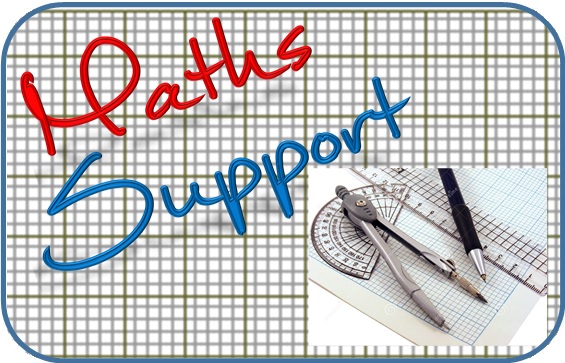 For more resources visit our website
https://www.mathssupport.org
If you have a special request, drop us an email
info@mathssupport.org